Case
Bosætningsstrategi for børnefamilierne i Hørsholm Kommune
Ønsket
”Vi ønsker at kunne italesætte flytte bevægelserne for vores tilkommende børnefamilier. ”
De ønsker et grundlag for at kunne italesætte og vurdere:
”
Tiltrækning af børnefamilier – hvordan?
Empiri til kortlægning af præferencer
Beslutning på baggrund af evidens frem for fornemmelser
”
Analyse: Væksten
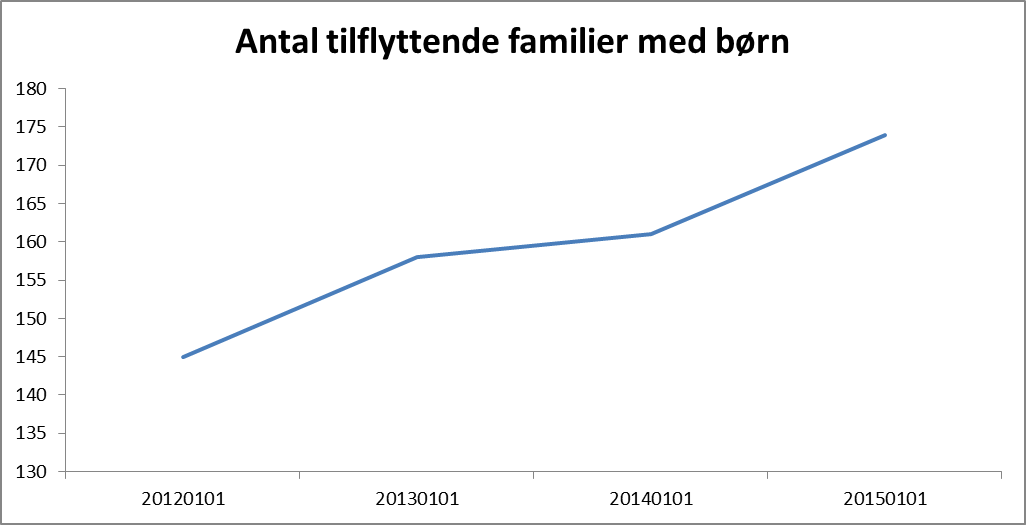 Analyse: Udviklingen i familietyper
Antal tilflyttede familier med børn opgjort på familietyper
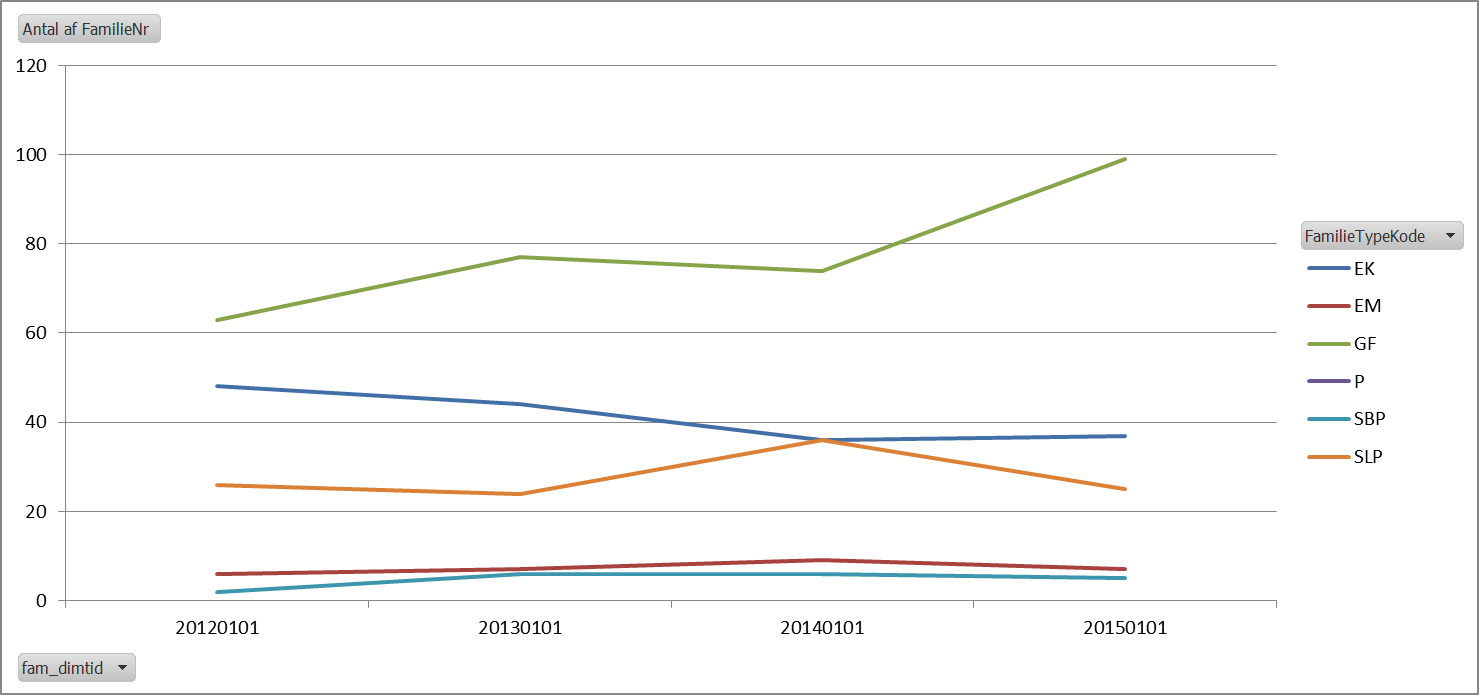 [Speaker Notes: Husk at grunden til SBP er med er hvor en af de voksne ikke er forælder til barnet.]
Analyse: Udviklingen i familiestørrelserne
De tilflyttede familiers størrelser
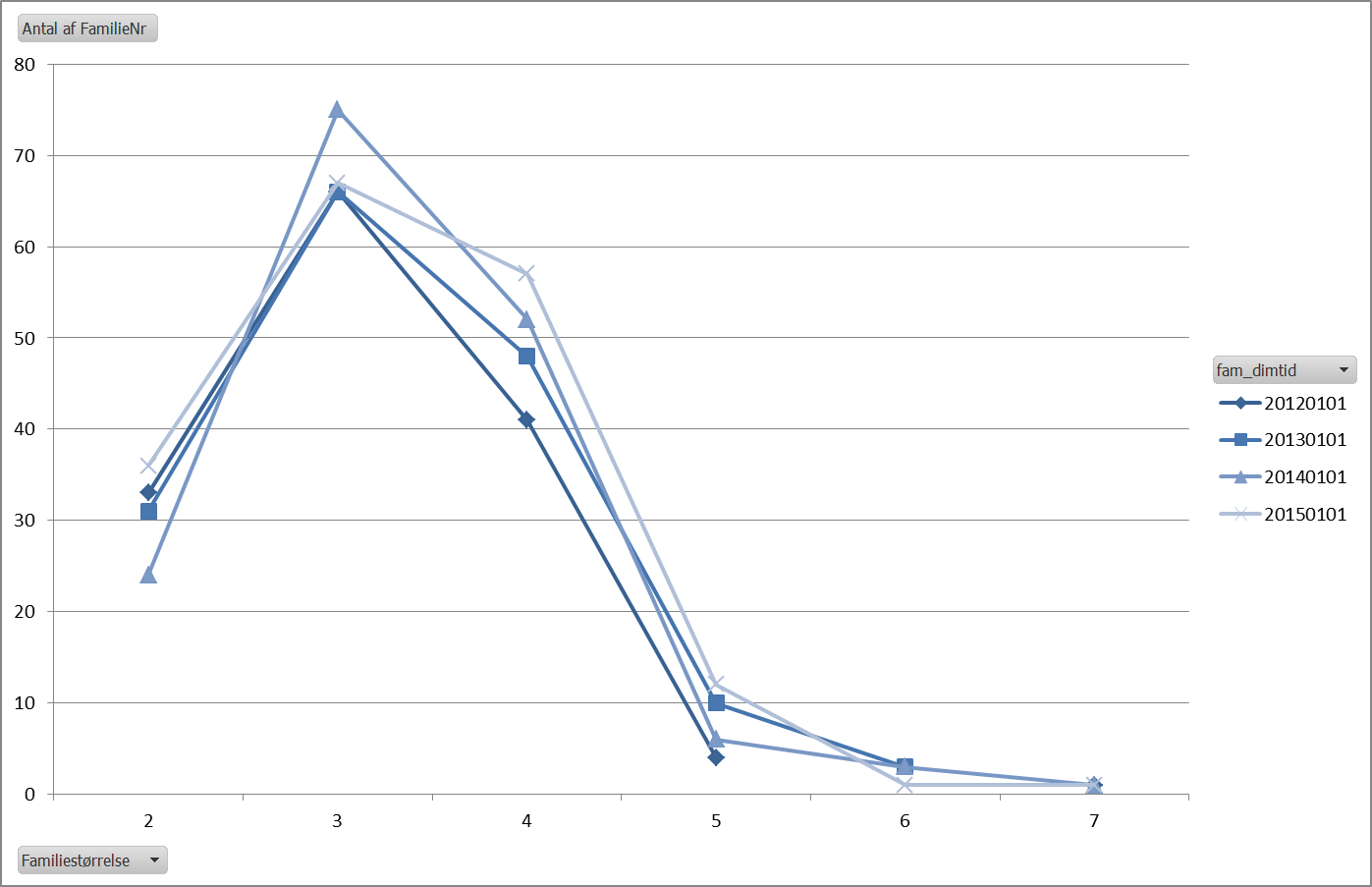 Analyse: Udviklingen i boligtyper
Familierne fordelt på boligtyper
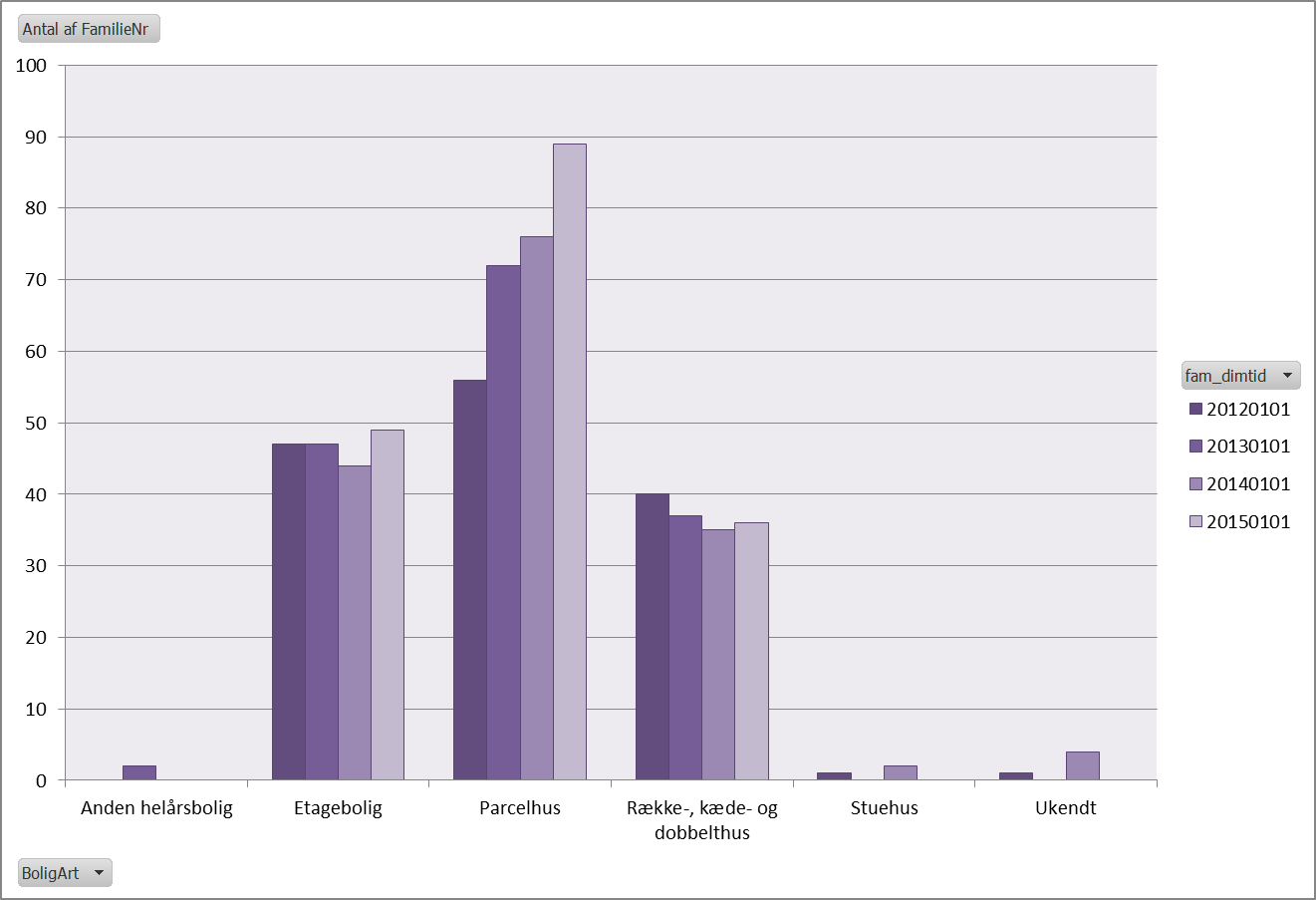 Analyse: Udviklingen i ejerform
Familiernes fordelt på ejerform
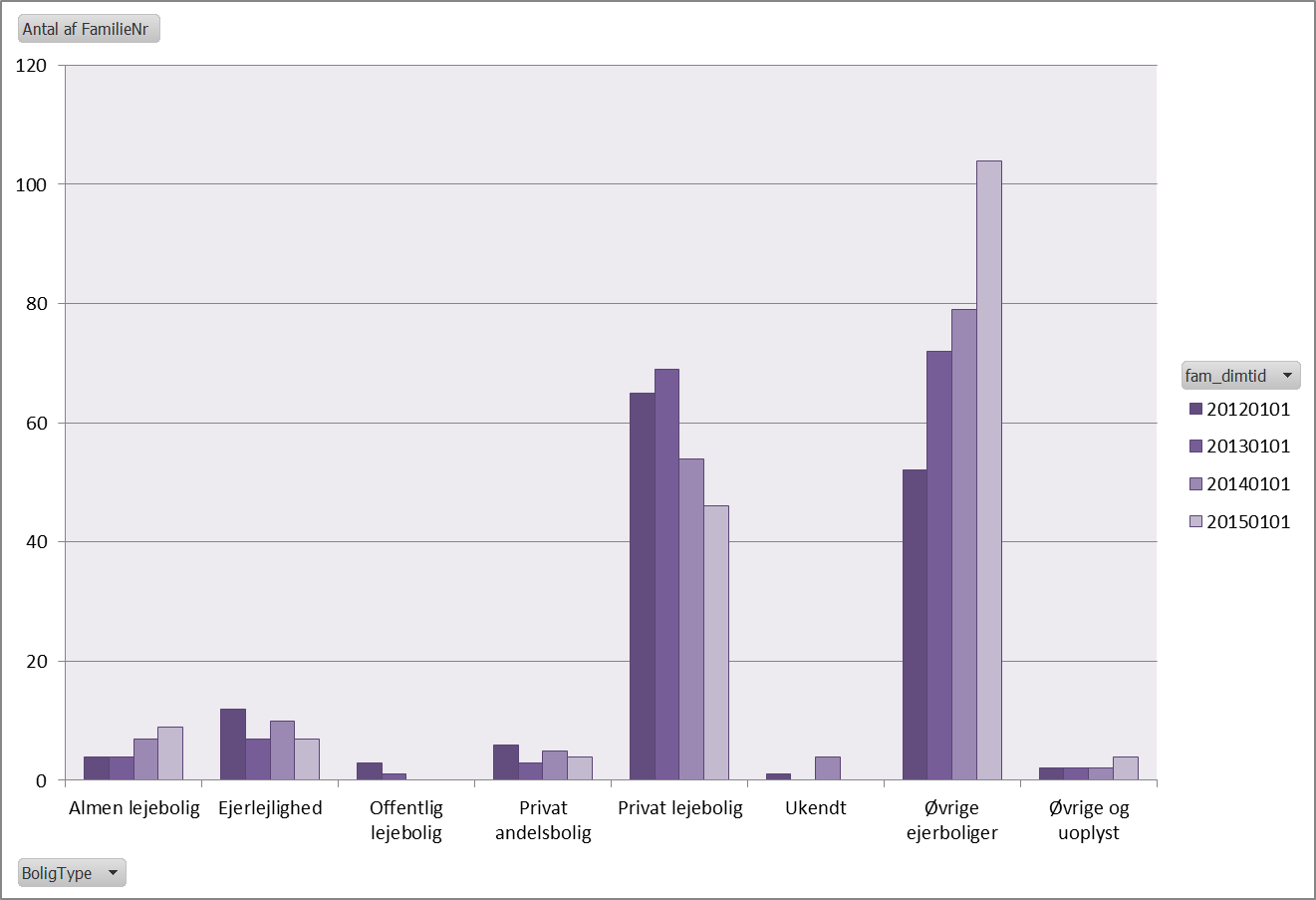 Analyse: Ejerform og boligtype
Udspecificering af boligtyperne indenfor ejerformerne: privat lejebolig og øvrige ejerboliger
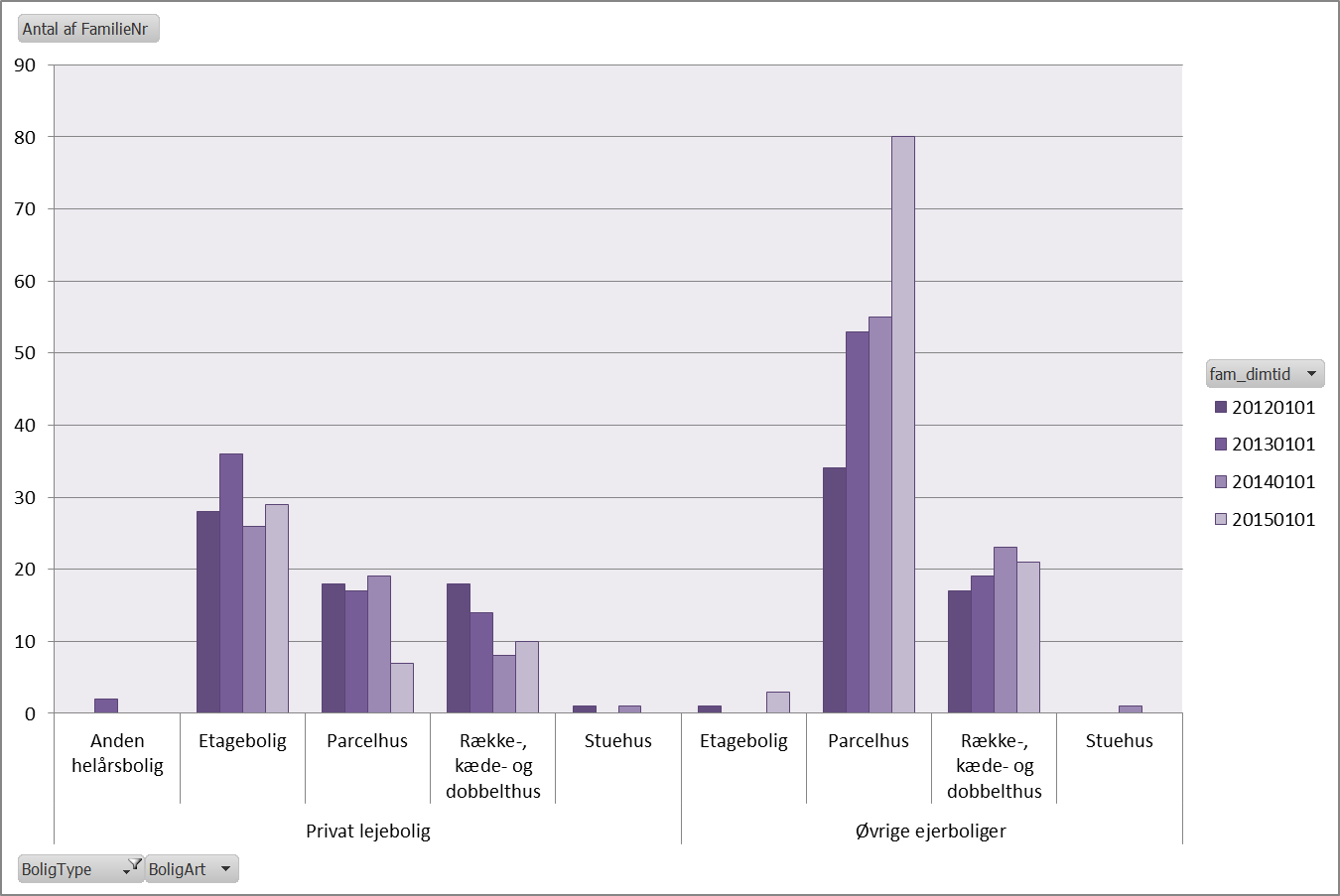 Analyse: Boligstørrelser
Familierne fordelt på antal boligkvadratmeter
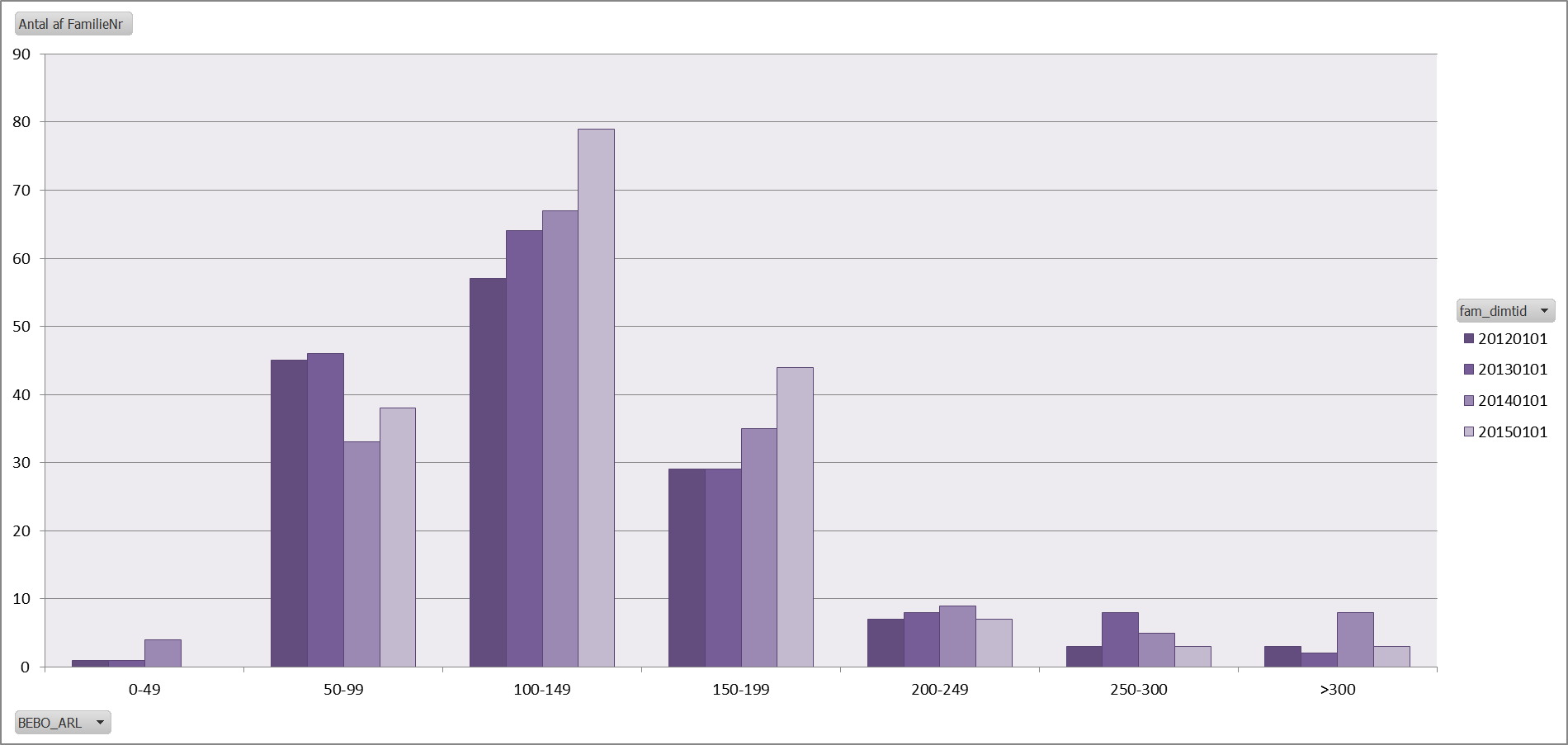 Analyse: Typer af familier
Familien med en enlig voksen
er kvinde på 41,9 år,
med 1,6 børn med en gennemsnitsalder på 10.3 år  
boende til leje i en etagebolig 
med en størrelse på 109 kvm 
og bosat omkring Højmosevænget
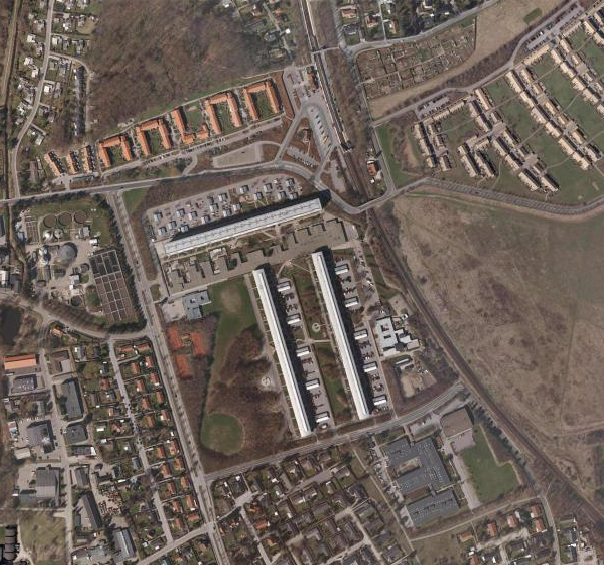 Analyse: Typer af familier
Den typiske ”kernefamilie” består af gifte forældre.
Kvinden er på 37.5 år og manden på 40 år
De har 1.7 børn med en gennemsnitsalder på 6.6 år
De bor i deres eget parcelhus 
Med en størrelse på 158 kvm
Og er typisk bosat midt i Hørsholm
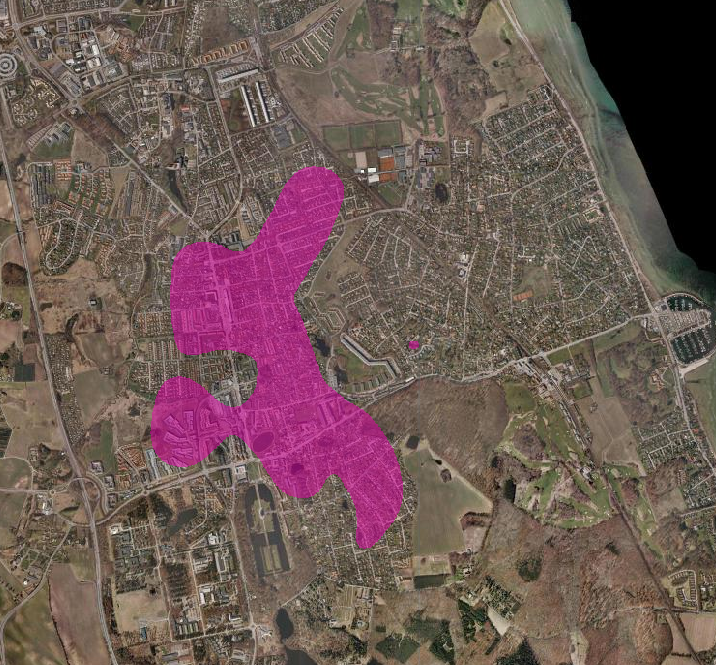 Step 2: Hvordan skaber vi parcelhuse
” det ville være rart også at få afdækket potentialet for at frigøre villaer ved at bygge nye række- og etageboliger ud fra en hypotese om, at det er ældre villabeboere, der flytter ind i nybyggede rækkehuse og etageboliger. ”

En opgørelse over aldersfordelingen i parcel- og række-/kæde-/dobbelthuse
En fraflytningsopgørelse over flytninger fra parcelhuse, hvor den yngste beboer er over 55 og hvad flyttede de så til (Hvordan kan de lokkes ud?!)
Analyse: De ældre bevæger sig i etageboliger
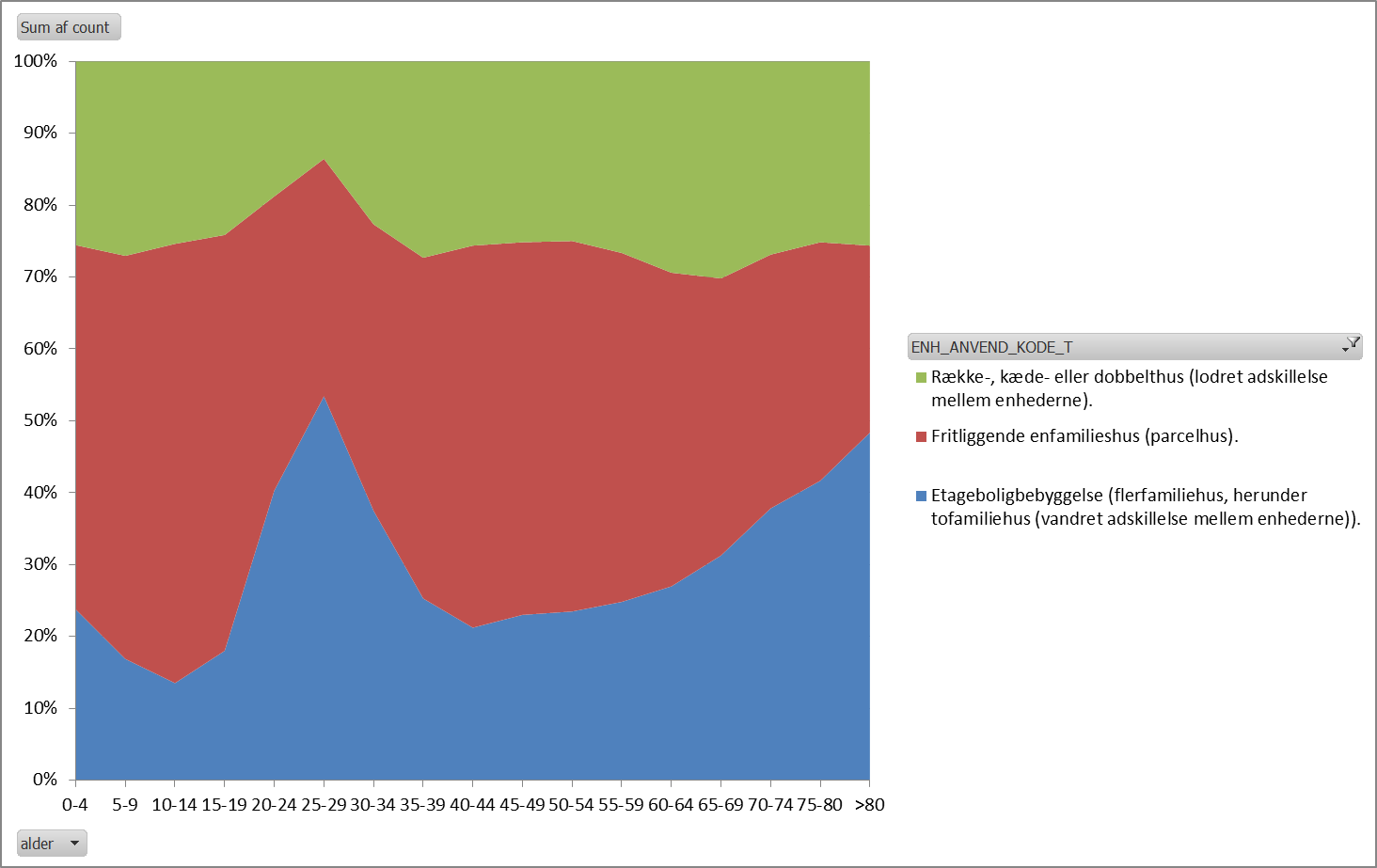 Analyse: Den ledige boligmasse
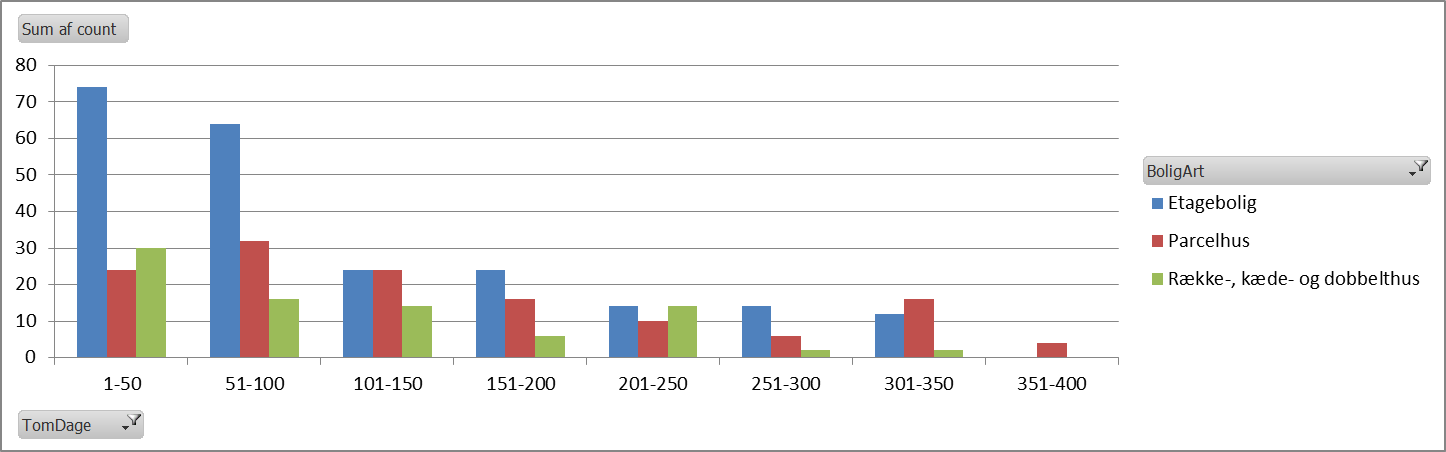 Analyse: Den opførte boligmasse
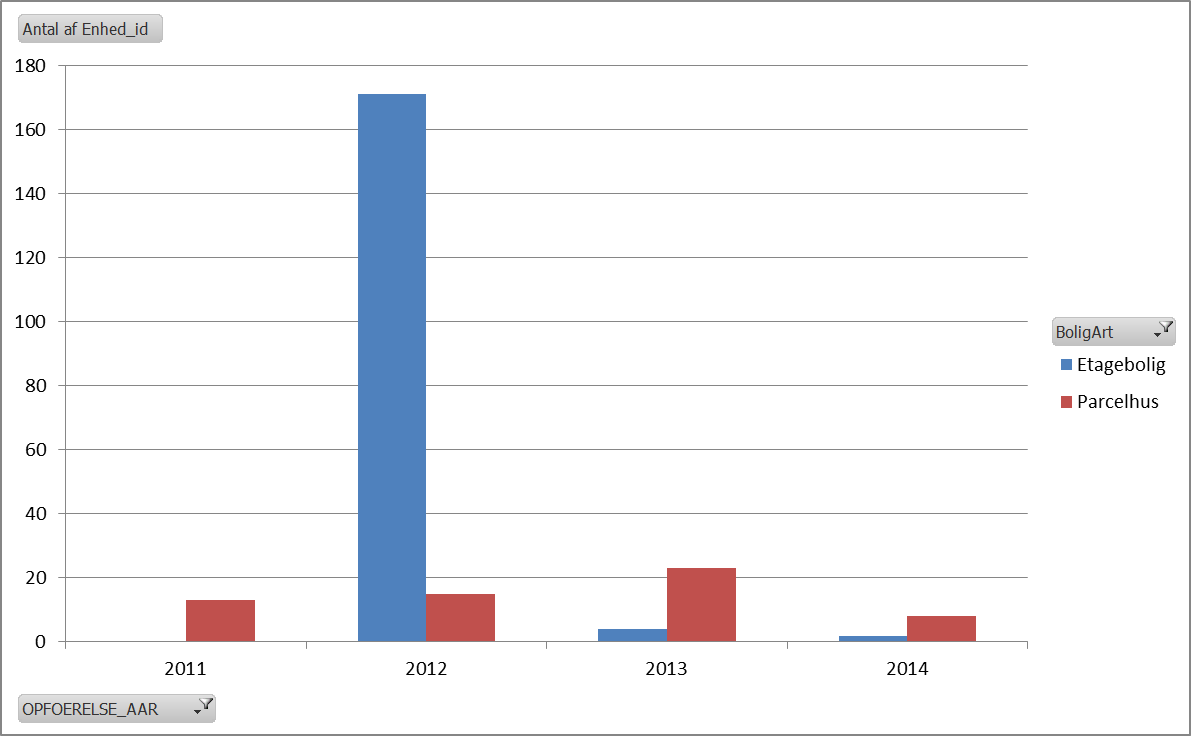 Konklusion
De har fået to tydelige profiler på disse familier
Nærmere undersøgelse af konkrete bosættelsesområder er nødvendig
De ældre flytter mere i etageboliger end rækkehuse
Der har ikke været meget nyopførelse af boliger til nye tilflyttende ”kernefamilier”